ASU ASCEND
By
Mason Denney
The Team
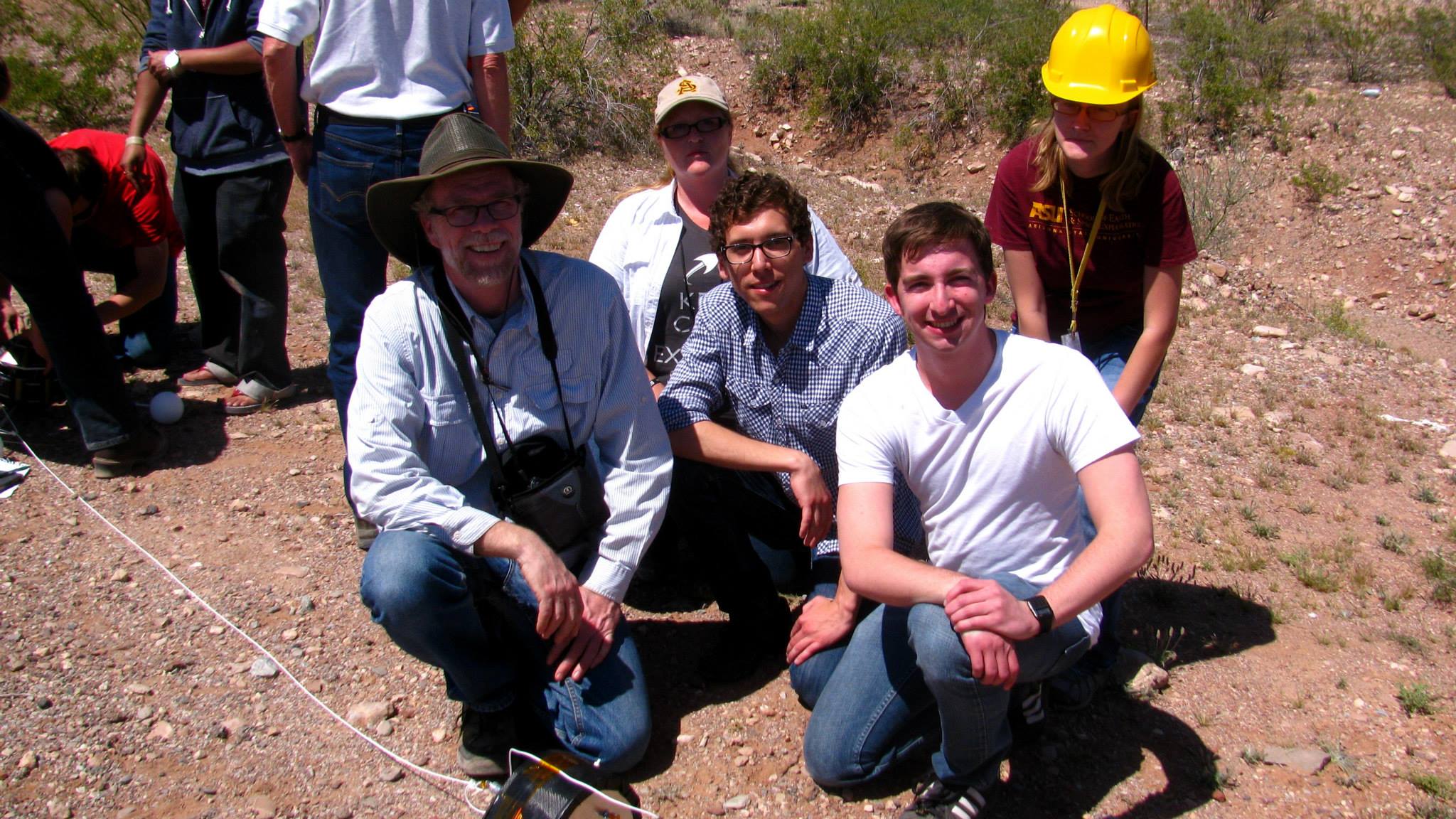 Past Flights
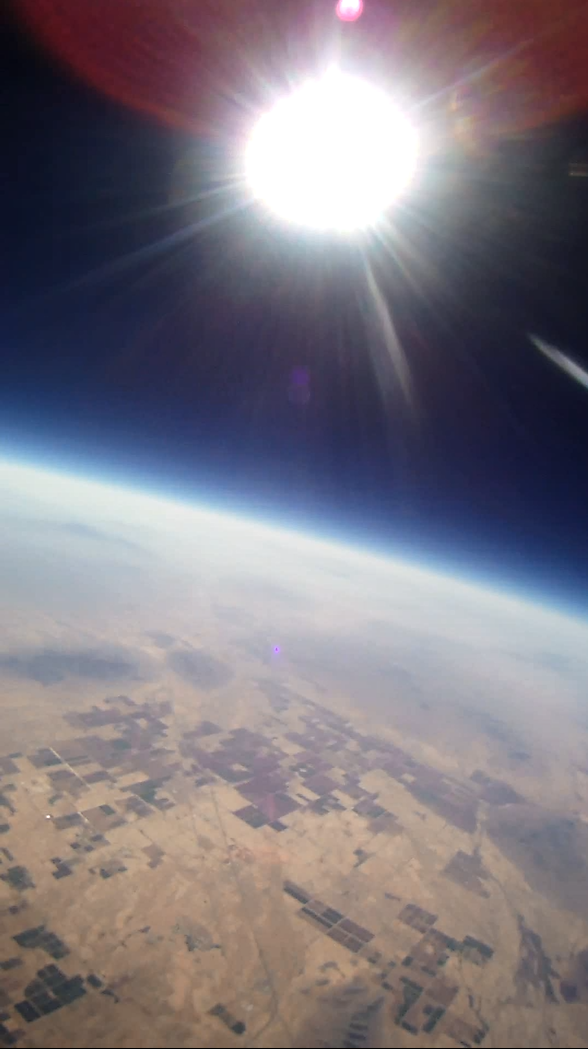 Last Spring
Captured flight footage with 
Hack HD, but no sensor data
Last Fall
Excellent data from sensors,
 but no video
New Objectives
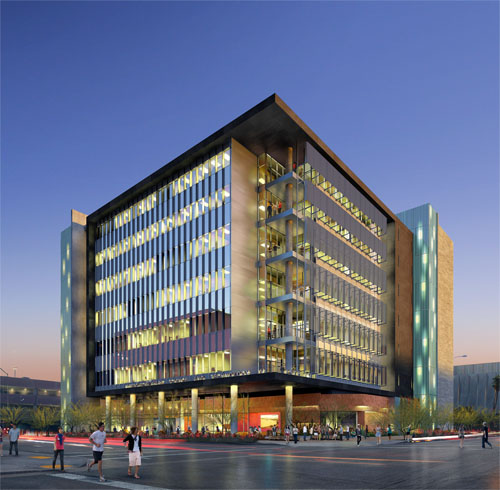 360 Panorama
Outreach at ISTB4
Environmental data
New Fuselage
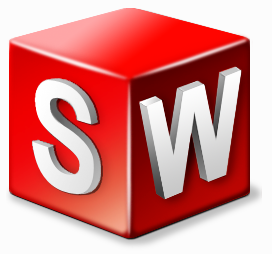 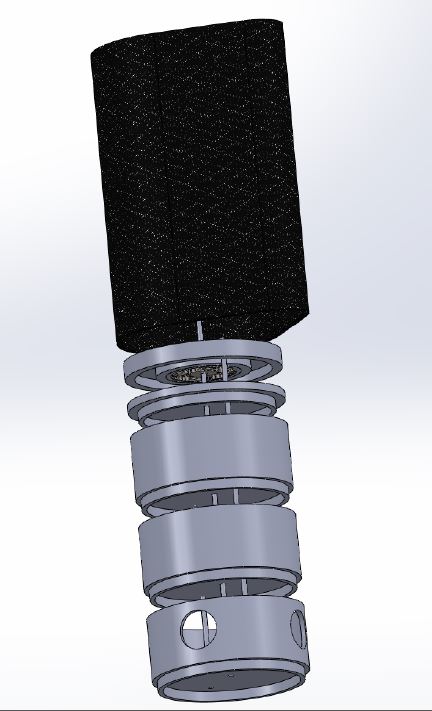 Wind Stabilization
Unobstructed Panorama
Utilize Blind Spots
Dependable Materials
Carbon Fiber
Sensors
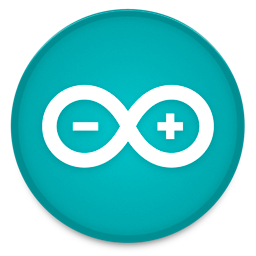 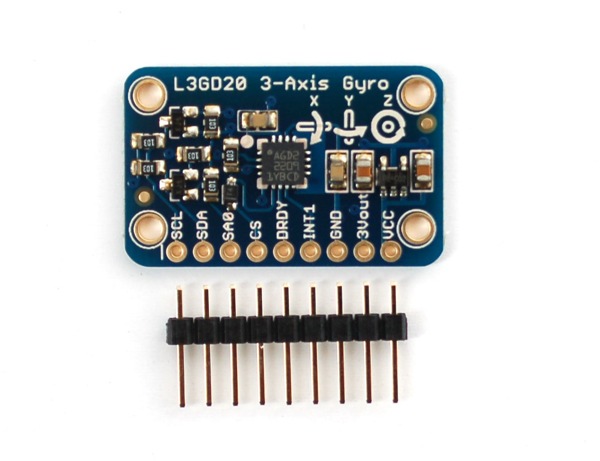 Barometer
Altitude
Temperature
Air Pressure
Accelerometer
Gyroscope
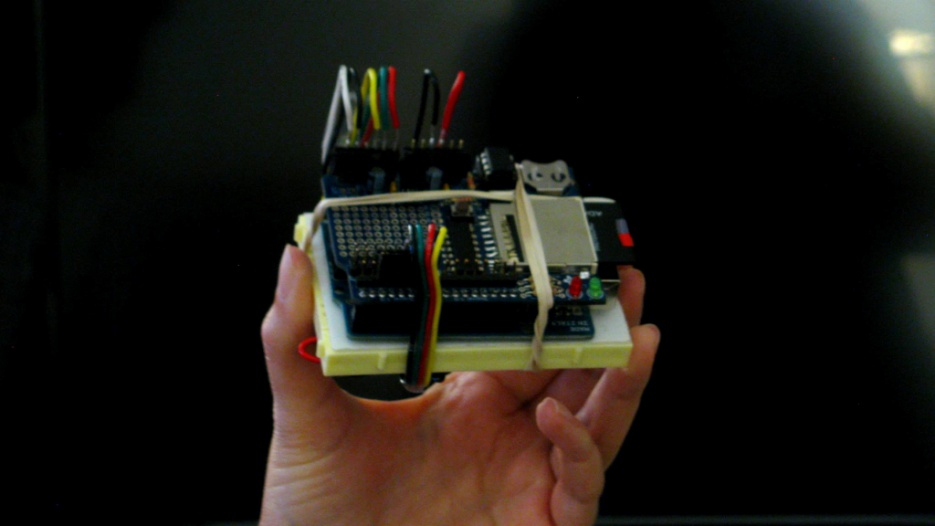 Lift Off and Recovery
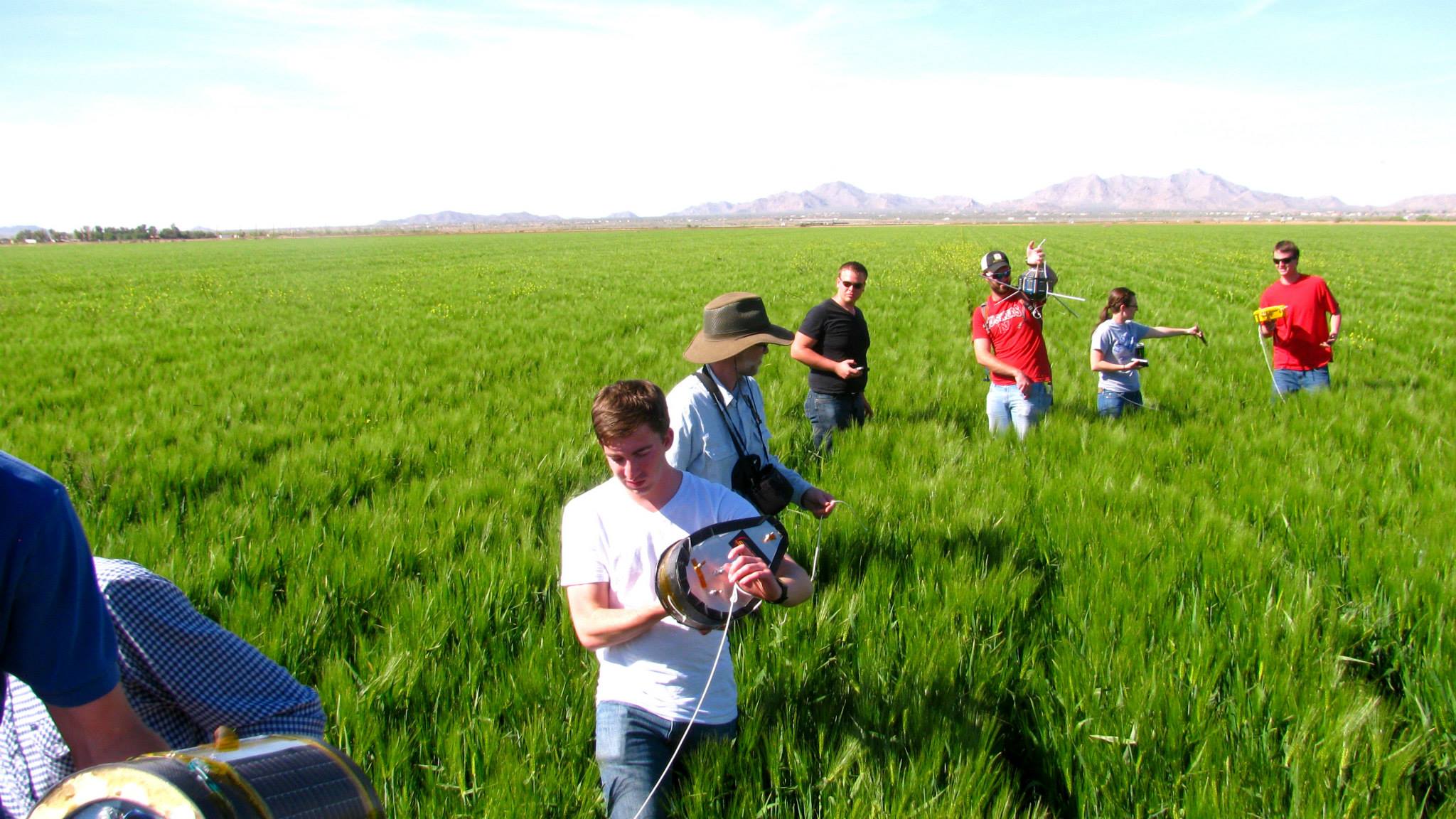 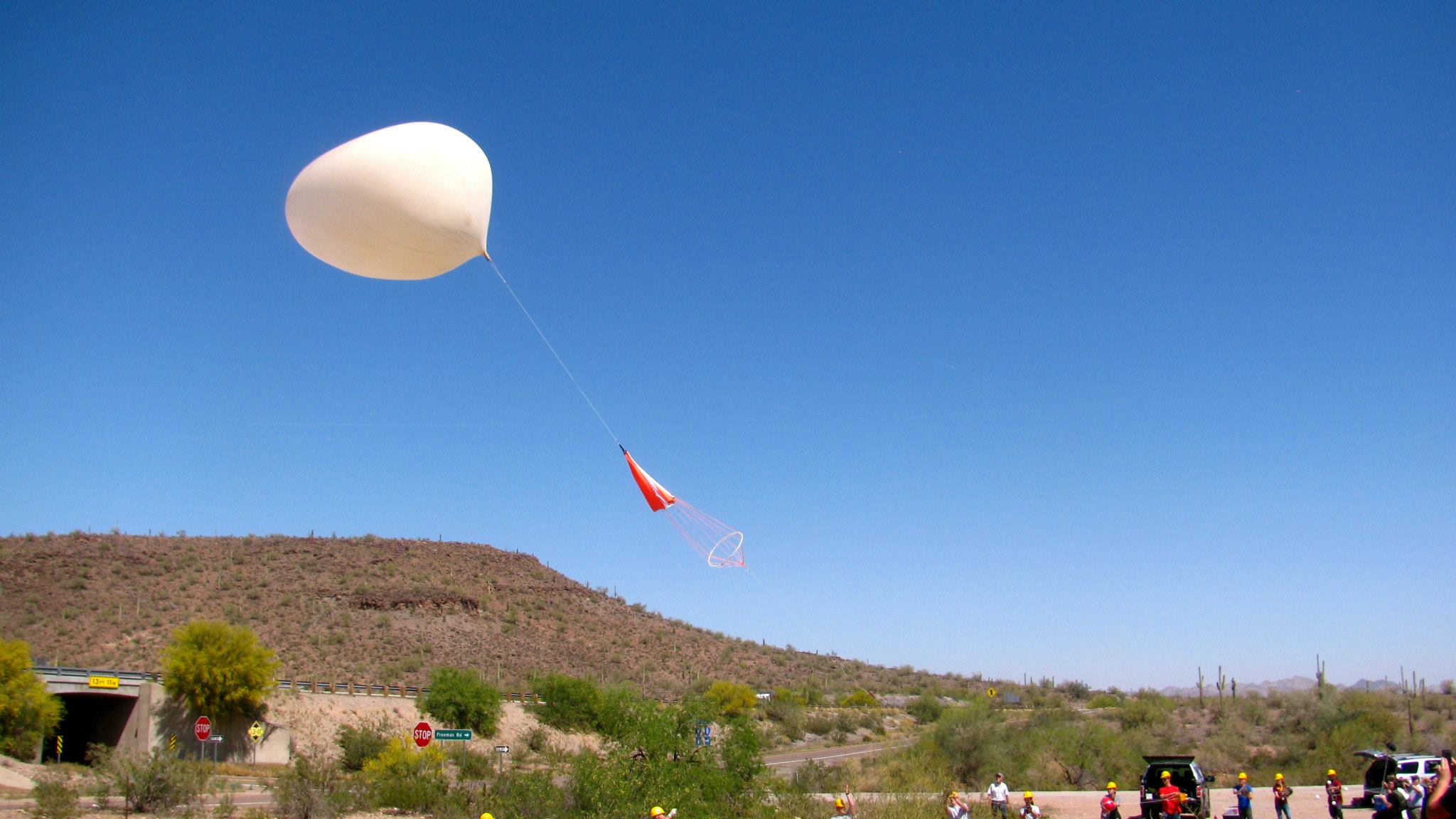 Data Processing-Accelerometer
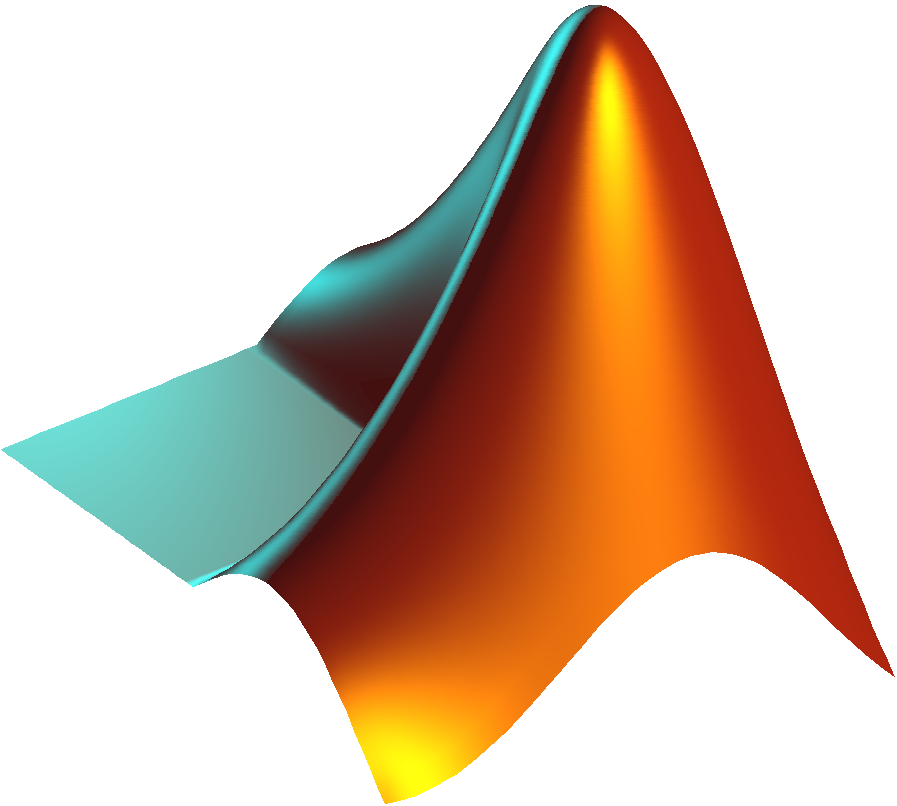 with
MATLAB
We will strive to dampen shock faster through better design.
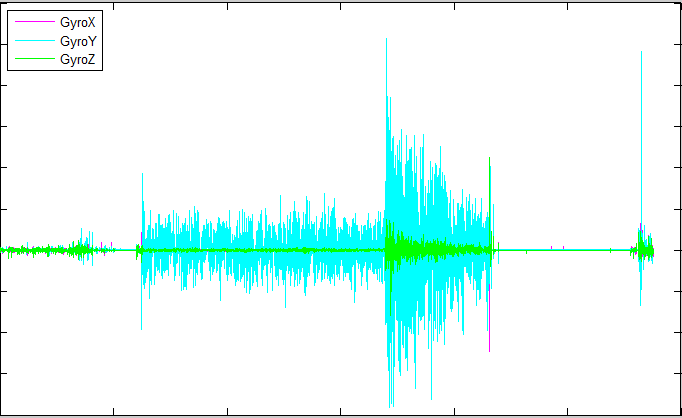 Fall 2013
Spring 2014
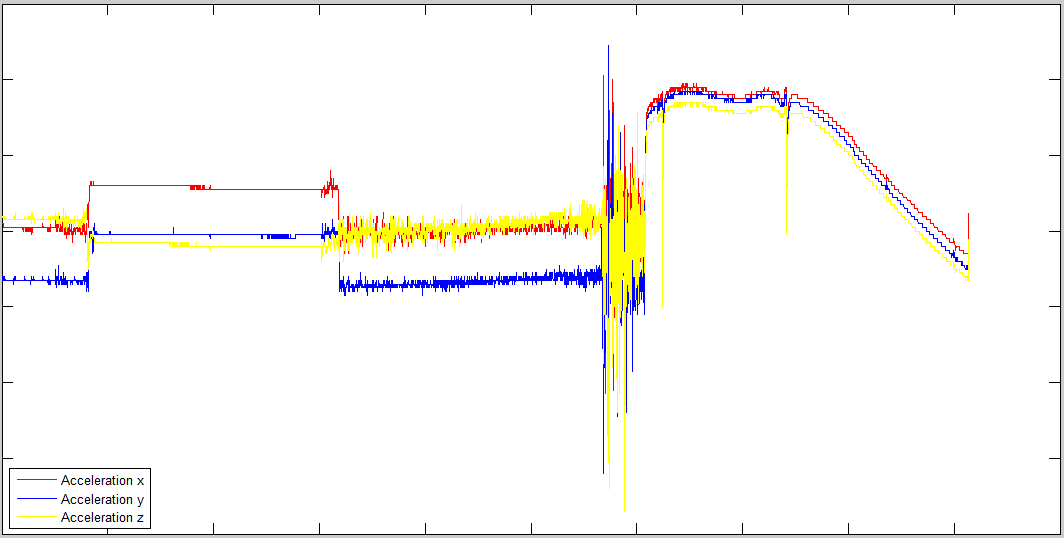 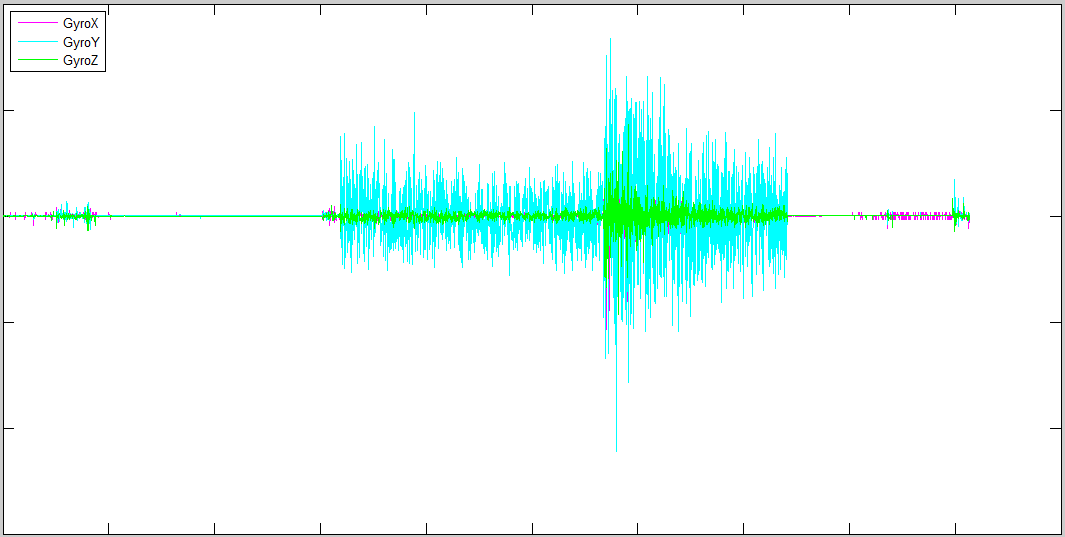 Environmental Sensors
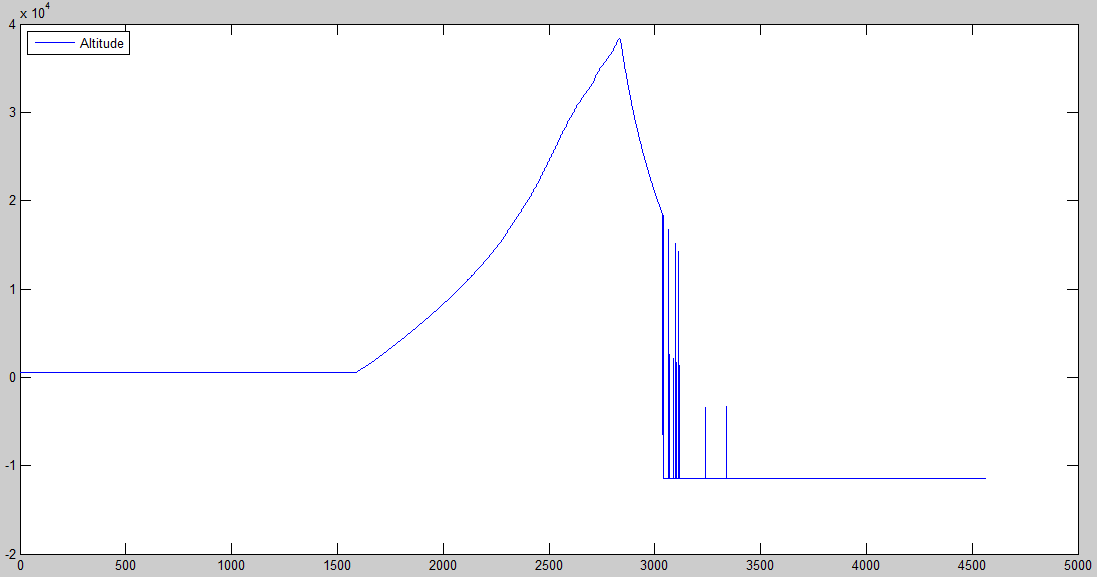 Perfect until 50 min 36sec into flight


No surprises in the environmental data
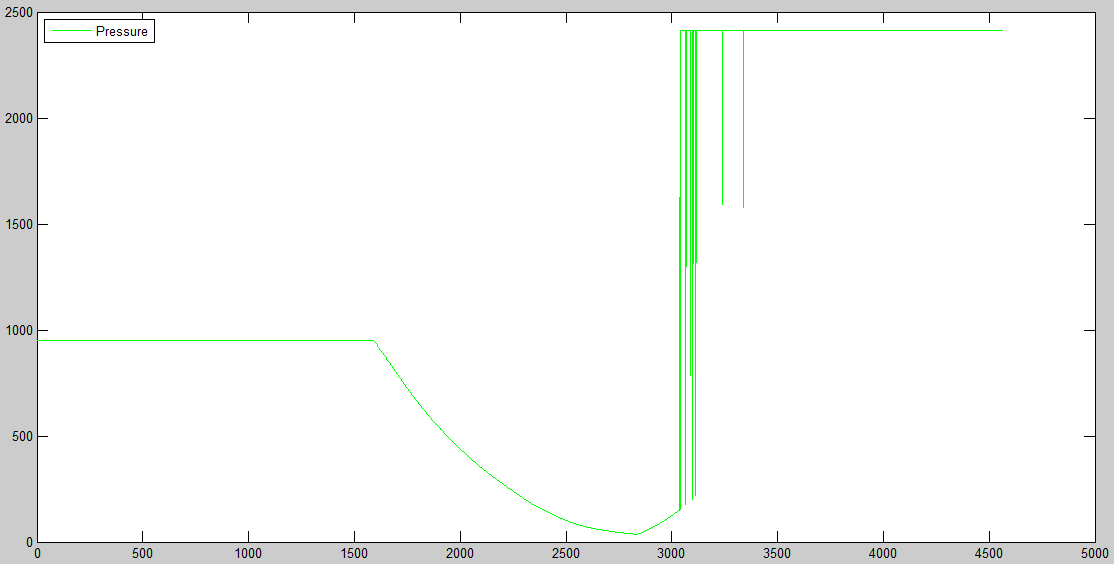 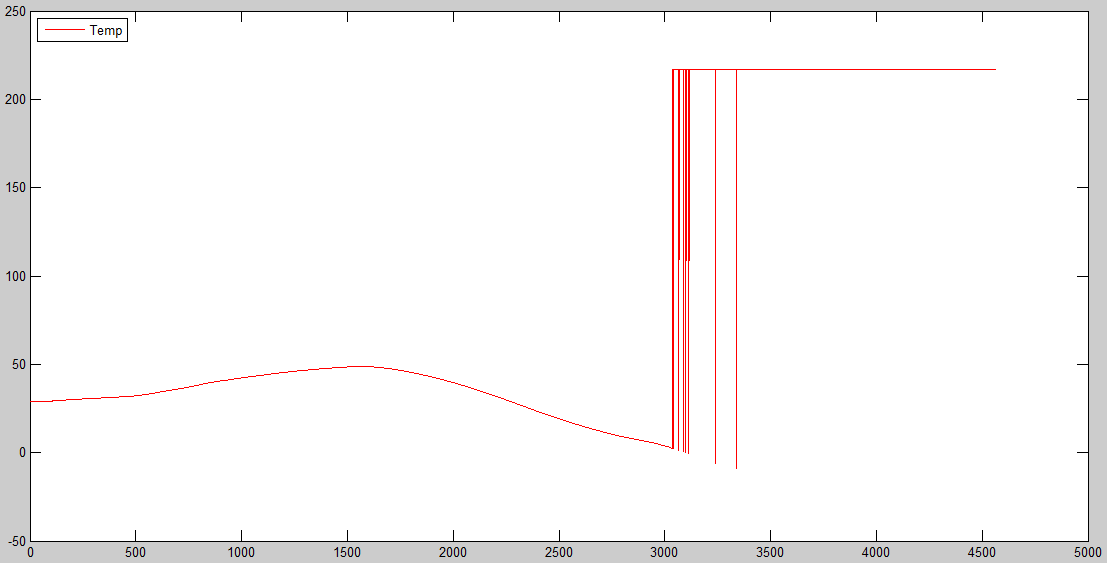 Conclusion and Lessons Learned
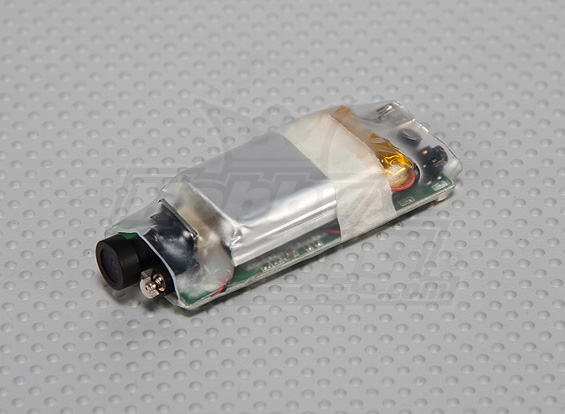 Need to replace cameras
New Fuselage
Root the out cause of 
	barometer failure
HD Wing Camera
Similar conditions and response the past 2 flights
Use data in the planetary gear design
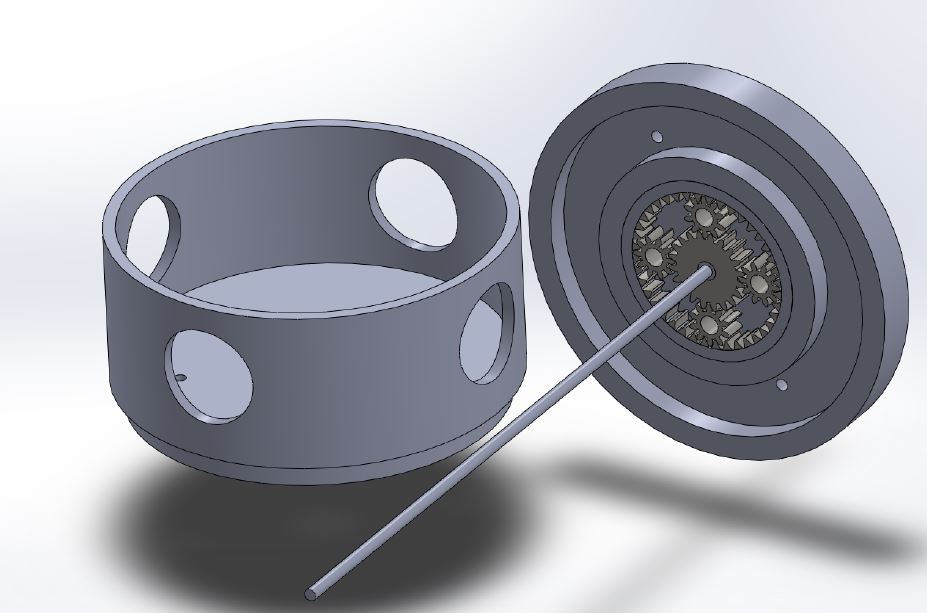